DIGITAL RADIOGRAPHY
3rd grade-ishik university
DIGITAL RADIOGRAPHY
Digital image: An electronic image results from an electronic  interaction (sensor in pt. mouth) with x-ray and processed by a computer. 
There are two basic mechanisms of digital radiography:
1. Direct digital imaging: involves the use of a sensor that is directly wired to the computer, such as CCD. 
2. Indirect digital imaging involve the use of  photo-phosphor plates that are activated using x-ray ,then scanned in special devices that read the image. The image then displayed  on the computer monitor, such as PSPP.
Direct digital imaging
Indirect digital imaging
Dental Imaging Examples
Intraoral devices 
Panoramic dental systems
Head imaging
Cone Beam CT
Visible Light applications
INTRAORAL X-RAY OPTIONS
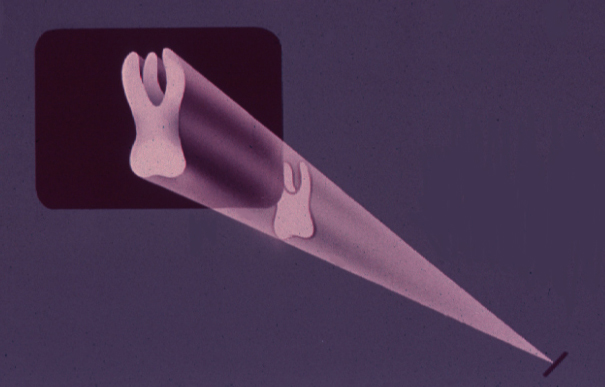 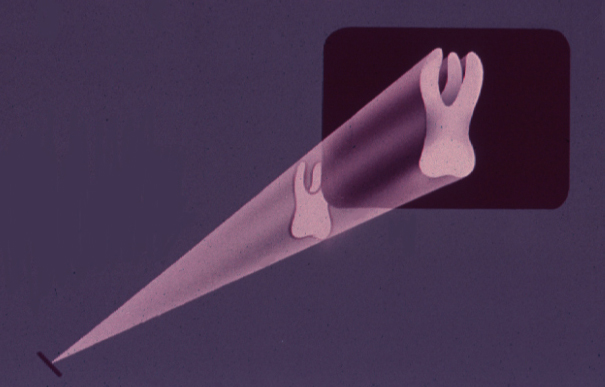 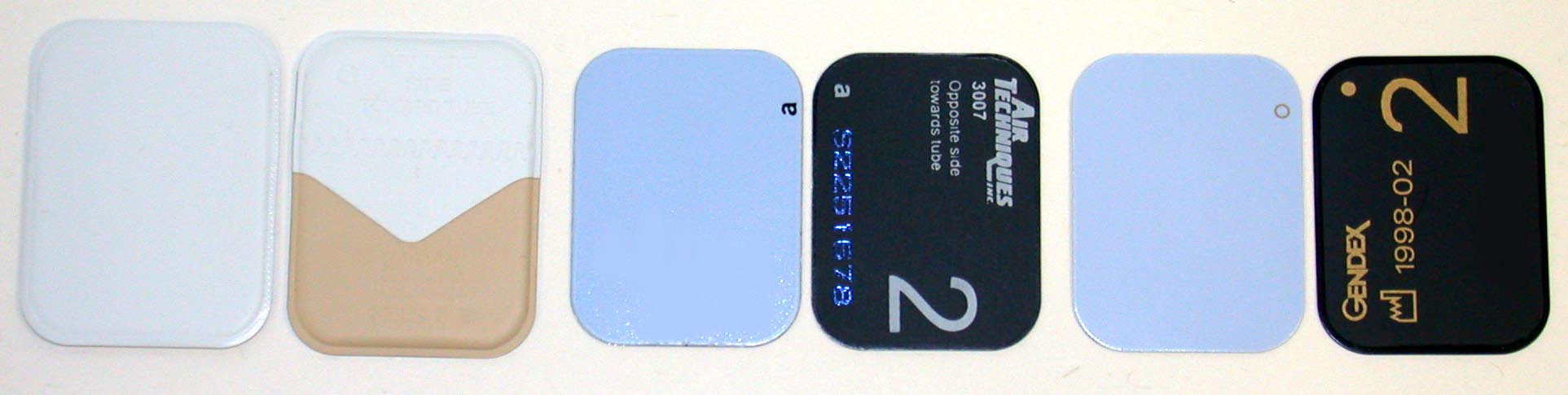 IP
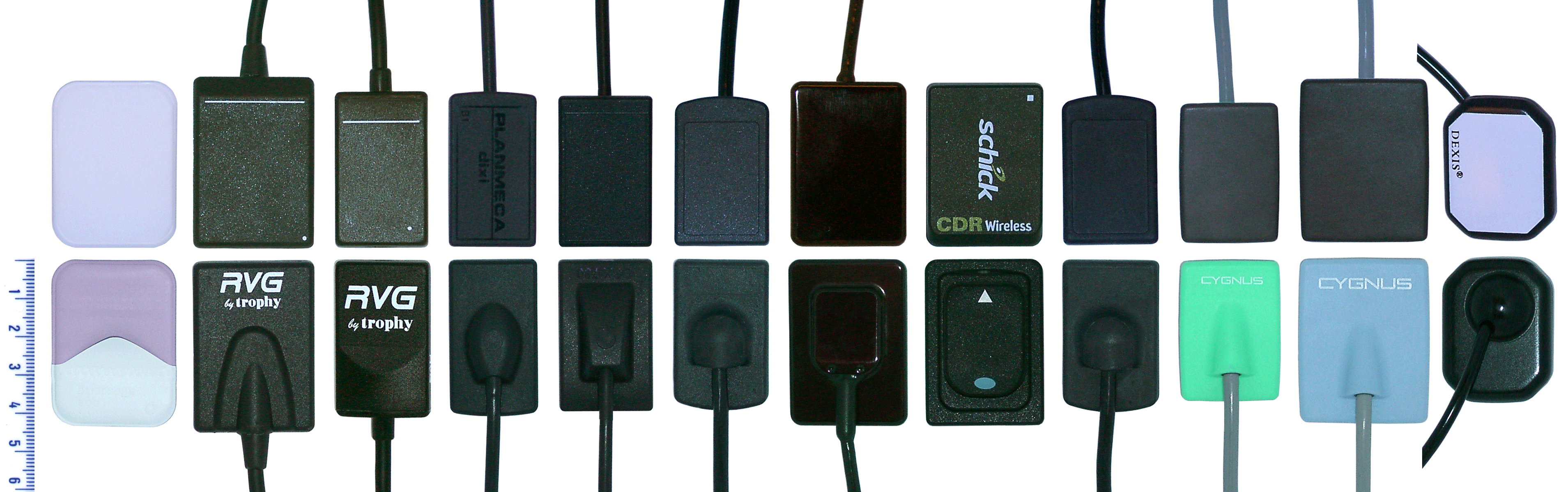 CCD
FILM
CMOS
CCD
High Resolution = 22.5            Standard = 45
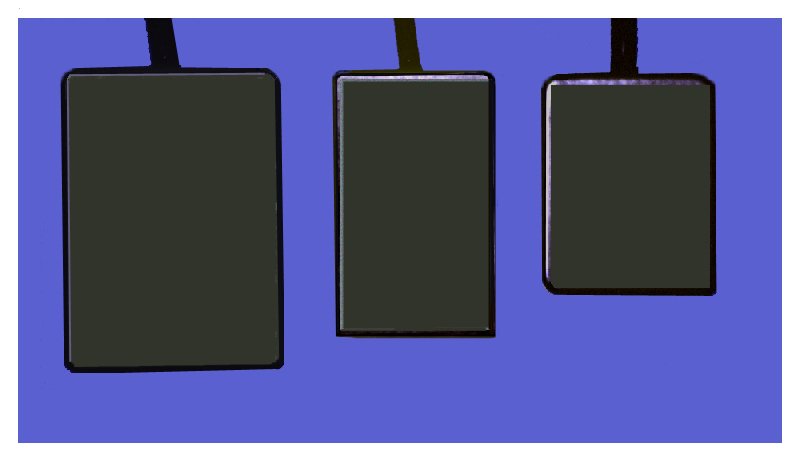 Standard
Standard
&
High 
Resolution
High
#2		       #1		 #0
Advantages/DisadvantagesRadiographs vs. Digital Images
portable
not portable*
familiar
new technology*
must have hardware/software
can be viewed by all
initially inexpensive
inexpensive after initial investment
transmissible by wire*
must send by mail
one viewer or duplicate (duplitized)
viewed simultaneously
Advantages/DisadvantagesDigital Images: new technology = uncertainty
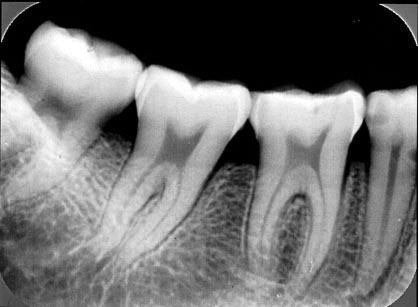 Advantages/DisadvantagesDigital Images: new technology = uncertainty
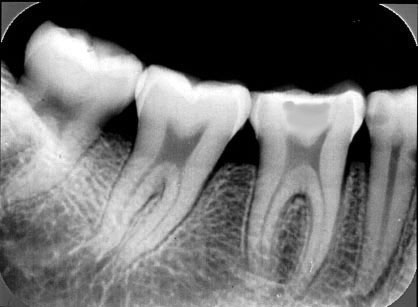 Advantages/DisadvantagesDigital Images: new technology = uncertainty
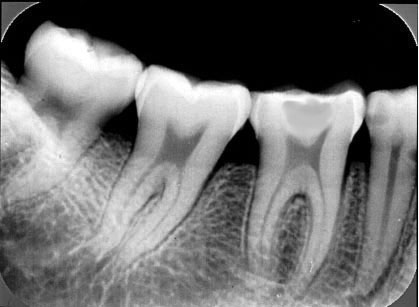 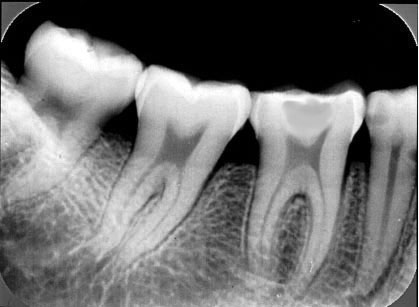 Advantages/DisadvantagesDigital Images: new technology = uncertainty
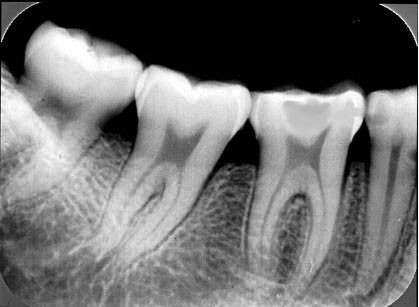 Advantages/DisadvantagesDigital Images: new technology = uncertainty
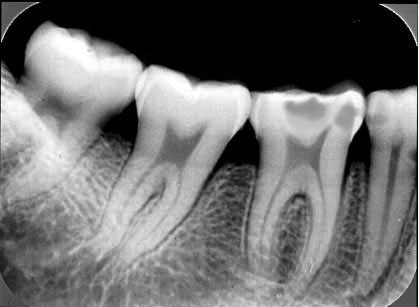 Advantages/DisadvantagesDigital Images: new technology = uncertainty
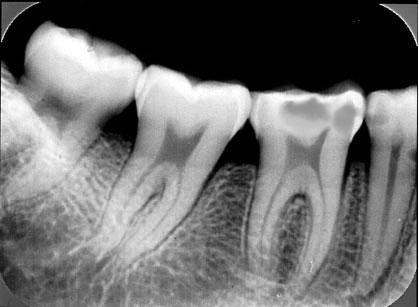 Advantages/DisadvantagesDigital Images: new technology = uncertainty
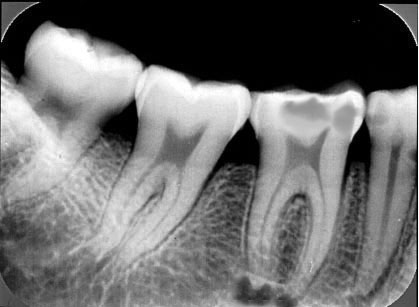 Advantages/DisadvantagesDigital Images: new technology = uncertainty
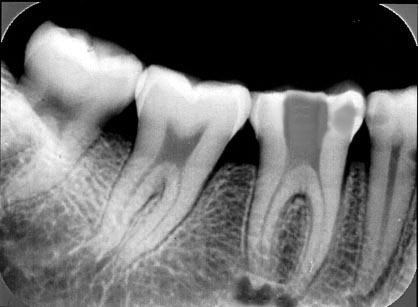 Advantages/DisadvantagesDigital Images: new technology = uncertainty
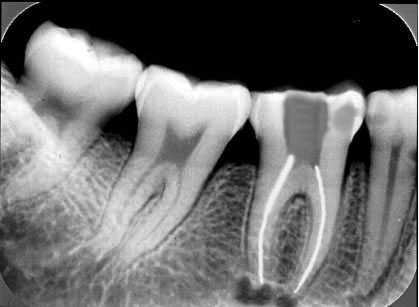 Advantages/DisadvantagesDigital Images: new technology = uncertainty
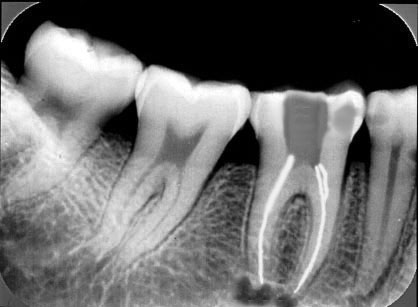 Advantages/DisadvantagesDigital Images: new technology = uncertainty
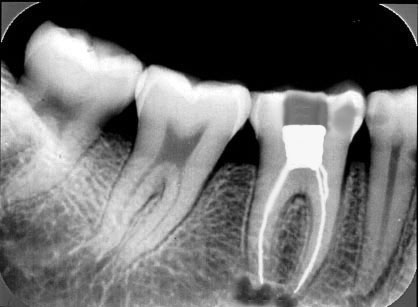 Advantages/DisadvantagesDigital Images: new technology = uncertainty
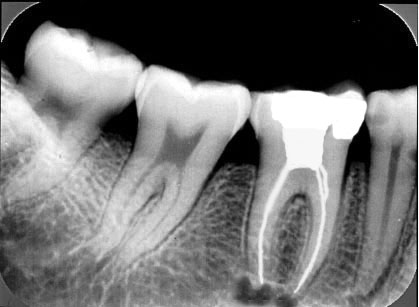 Advantages/DisadvantagesDigital Images: new technology = uncertainty
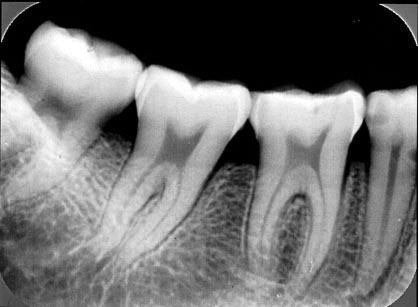 Advantages/DisadvantagesRadiographs vs. Digital Images
no inherent measurements
software driven measurements
receptor size smaller than beam size (DR/cable systems)
film size similar to beam size
film covers larger area
receptor covers smaller area (DR/cable systems)
Advantages/DisadvantagesRadiographs vs. Digital Images
EPA film disposal
no film disposal
EPA chemical/silver disposal/recovery
no chemicals
film placement is easy
cable connection interferes with placement (CCD)
easy to view multiple images (shuffling)
awkward to view multiple images (shuffling)
Advantages/DisadvantagesRadiographs vs. Digital Images
caries detection
caries detection*
periodontal bone loss
periodontal bone loss
periapical bone loss
periapical bone loss
complete mouth survey
complete mouth survey*
bony lesions
bony lesions
poor for soft tissue lesions
soft tissue lesions?
Status of Current Technology (500 dentist)
30 + different brands of equipment are in use 

61% of dentist paid $ 10,000 - $ 30,000 for the system

76% of the dentist in USA would purchase the same system 
 again

80% of dentist in USA reported that the image quality and 
 diagnostic capabilities were similar to or better than 
 conventional radiology

Image enhancement tools used most were: magnify, 
 enhance, contrast and inverse
Status of Current Technology (500 dentist)
Major advantages: instant image, patient communication, 
 image enhancement, no processing, less radiation, 
 image magnification

Major disadvantages: high cost, uncomfortable sensors, 
 poor image quality, difficult to learn and implement, 
 dependent on computer, technical problems

89% of dentist in USA using digital radiology 
 recommended that colleagues switch to digital now rather 
 than continue to wait
Filmless Imaging
1895: Wilhelm Conrad Roentgen  X-rays

 Two weeks after: Otto Walkoff: First dental x-ray

 ALARA principle 
 “As low as reasonably achievable”

 1980: First digital x-ray sensor for use in dentistry

 2006: End of the film-base radiology?
Digital Imaging:

Most significant advantages:

	- Computer-aided image interpretation
	- Image enhancement
	- Image archiving
	- Image retrieval
Digital Imaging
More Advantages
Chemical processing
Hazardous wastes
Images can be transferred electronically
Patient Education
Time
Less Radiation
One thousand more depending of the vendor
Digital Imaging
Disadvantages
Cost
Susceptible to use and abuse
Obsolete very fast
System crash
Same geometry limitations than conventional
 radiology
- Storage and back up
THANK YOU